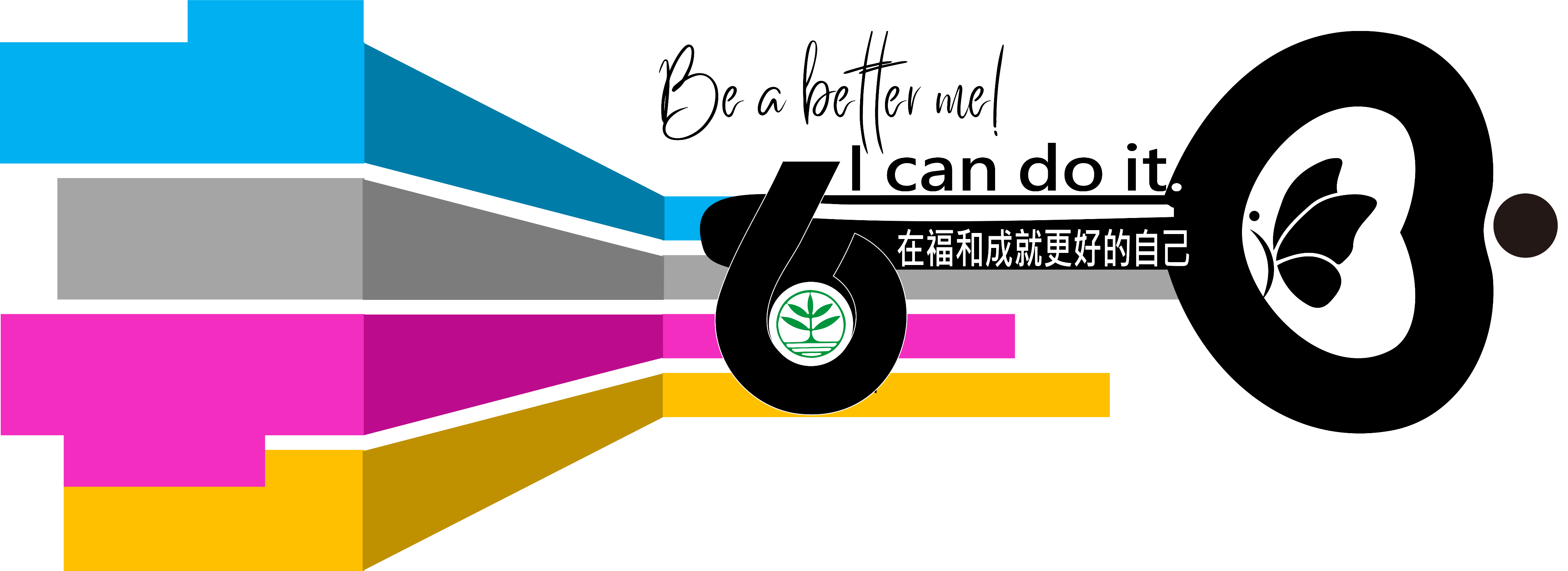 Topic：主動積極
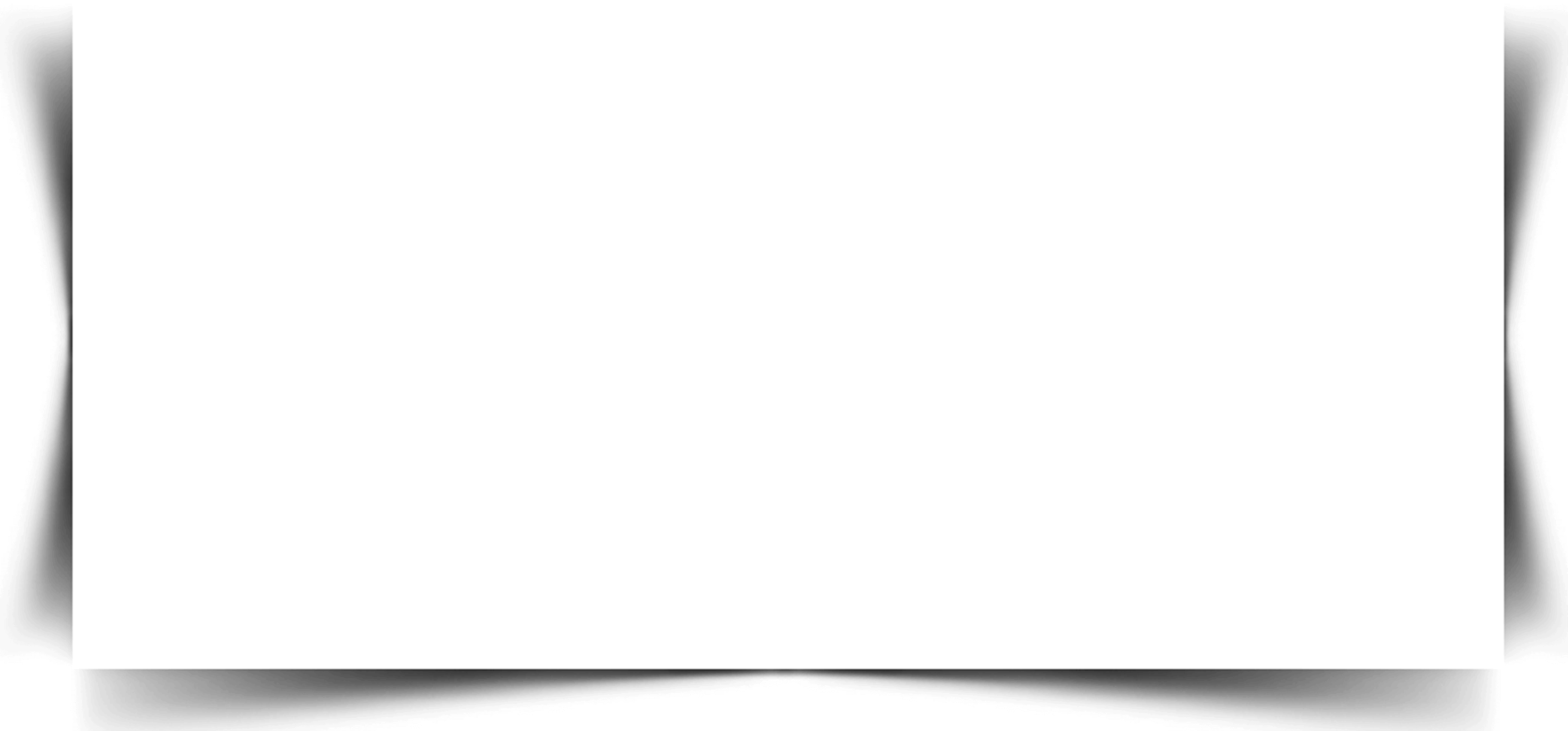 Ｇ7 freshman orientation
阿武校長
未來國中三年，你的使命宣言？
三個建築工匠的故事
key point：主動積極的習慣
THANK
     YOU
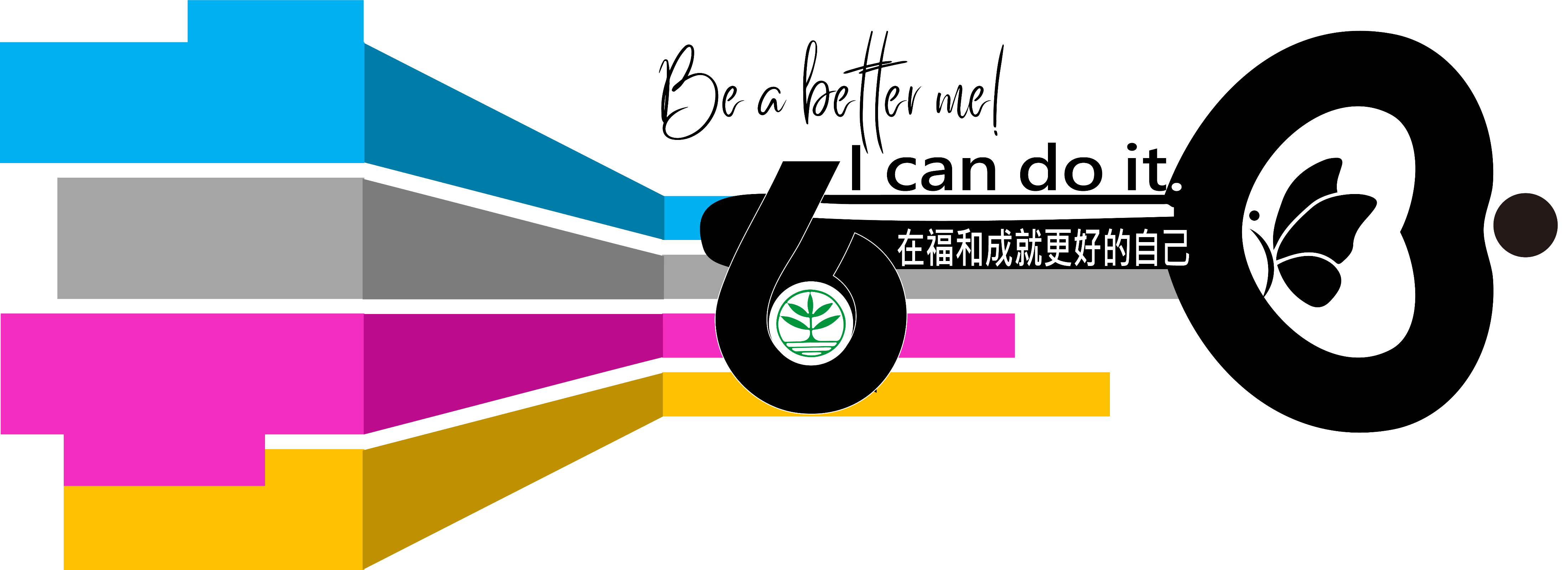 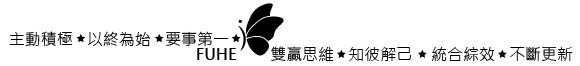